Hair Growth
The hair growth cycle consists of a growing stage and a resting stage.
Growth cycle = growth stage & resting stage
Growth stage 
 lasts for 2 to 6 years
 matrix cells at base of hair root producing length
 Resting stage
 lasts for 3 months
matrix cells inactive & follicle atrophies
Old hair falls out as growth stage begins again
normal hair loss is 70 to 100 hairs per day
1
Both rate of growth and the replacement cycle can be altered by illness, diet, high fever, surgery, blood loss, severe emotional stress, and gender.
Chemotherapeutic agents affect the rapidly dividing hair cells resulting in hair loss.
2
Hair Color
Hair color is due primarily to the amount and type of melanin.
Graying of hair occurs because of a progressive decline in tyrosinase.
Dark hair contains true melanin
Blonde and red hair contain melanin with iron and sulfur added
Decline in melanin production also contributes to graying hair.
White hair has air bubbles in the medullary shaft

Hormones influence the growth and loss of hair.
3
Functions of Hair
Prevents heat loss
Decreases sunburn
Eyelashes help protect eyes
Touch receptors (hair root plexus) senses light touch
4
Glands of the Skin
Specialized exocrine glands found in dermis
Sebaceous (oil) glands
Sudiferous (sweat) glands
Ceruminous (wax) glands
Mammary (milk) glands
5
Sebaceous (oil) glands
Sebaceous (oil) glands are usually connected to hair follicles; they are absent in the palms and soles.
Secretory portion of gland is located in the dermis
produce sebum
contains cholesterol, proteins, fats & salts
moistens hairs
waterproofs and softens the skin
inhibits growth of bacteria & fungi (ringworm)
Acne
bacterial inflammation of glands
secretions are stimulated by hormones at puberty
6
Sudoriferous (sweat) glands
Eccrine sweat glands have an extensive distribution most areas of skin
secretory portion is in dermis with duct to surface
ducts terminate at pores at the surface of the epidermis.
regulate body temperature through evaporation (perspiration)
help eliminate wastes such as urea.
7
Apocrine sweat glands are limited in distribution to the skin of the axilla, pubis, and areolae; their duct open into hair follicles.
secretory portion in dermis
duct that opens onto hair follicle
secretions are more viscous
8
Ceruminous Glands
Ceruminous glands are modified sudoriferous glands that produce a waxy substance called cerumen. 
found in the external auditory meatus
contains secretions of oil and wax glands
barrier for entrance of foreign bodies

An abnormal amount of cerumen in the external auditory meatus or canal can result in impaction and prevent sound waves from reaching the ear drum (Clinical Application).
9
Structure of Nails
Tightly packed keratinized cells
Nail body
visible portion pink due to underlying capillaries
free edge appears white
Nail root
buried under skin layers
lunula is white due to thickened stratum basale
Eponychium (cuticle)
stratum corneum layer
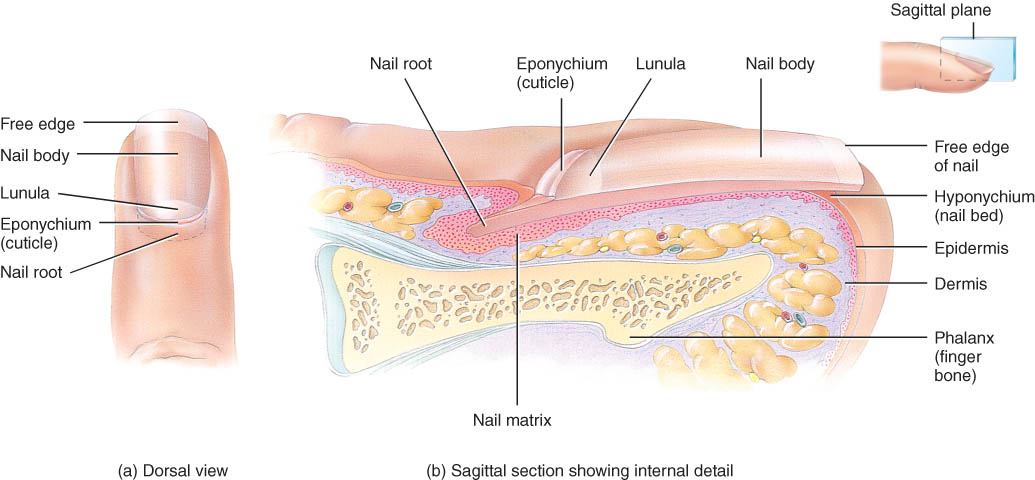 10
Nail Growth
Nail matrix is below nail root -- produces growth
Cells transformed into tightly packed keratinized cells
1 mm per week
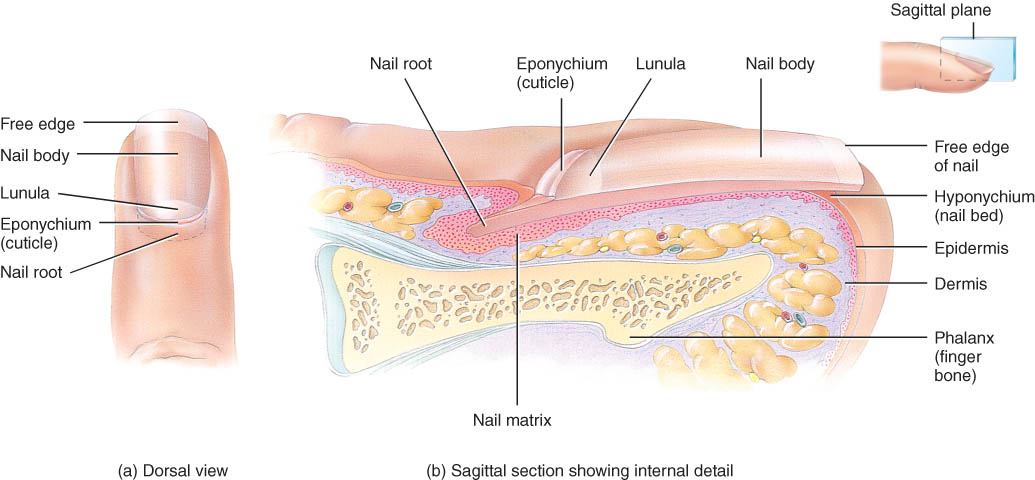 11
TYPES OF SKIN
Thin skin 
covers all parts of the body except for the palms and palmar surfaces of the digits and toes.
lacks epidermal ridges
has a sparser distribution of sensory receptors than thick skin.
Thick skin (0.6 to 4.5 mm)
covers the palms, palmar surfaces of the digits, and soles
features a stratum lucidum and thick epidermal ridges
lacks hair follicles, arrector pili muscles, and sebaceous glands, and has more sweat glands than thin skin.
12
FUNCTIONS OF SKIN
Blood reservoir 
extensive network of blood vessels

Protection - physical, chemical and biological barriers
Tightly packed cells prevent bacterial invasion
pigment protects somewhat against UV light
Langerhans cells alert immune system

3.  Cutaneous sensations – detects stimuli
touch, pressure, vibration, tickle, heat, cold, and pain arise in the skin
13
FUNCTIONS OF SKIN
4.  Synthesis of Vitamin D 
activation of a precursor molecule in the skin by UV light
enzymes in the liver and kidneys modify the activated molecule to produce calcitriol, the most active form of vitamin D.
necessary vitamin for absorption of calcium from food in the gastrointestinal tract
5.  Excretion
400 mL of water/day, small amounts salt, CO2, ammonia and urea
14
Regulation of body temperature
		(thermoregulation)
Perspiration & its evaporation 
lowers body temperature
flow of blood in the dermis is adjusted

Exercise
in moderate exercise, more blood brought to surface helps lower temperature
with extreme exercise, blood is shunted to muscles and body temperature rises

Shivering and constriction of surface vessels
raise internal body temperature as needed
15